Ребёнок-субъект сотрудничестворебёнок- объект сопровождениетворчество ошибки запросвыбор проба авторитет самостоятельность результатвзаимодействие инициативавоздействие знание партнерство отметка поддержкаоценка
1 – ребёнок2- родитель3- педагог
https://vk.com/sch64_lesnoy
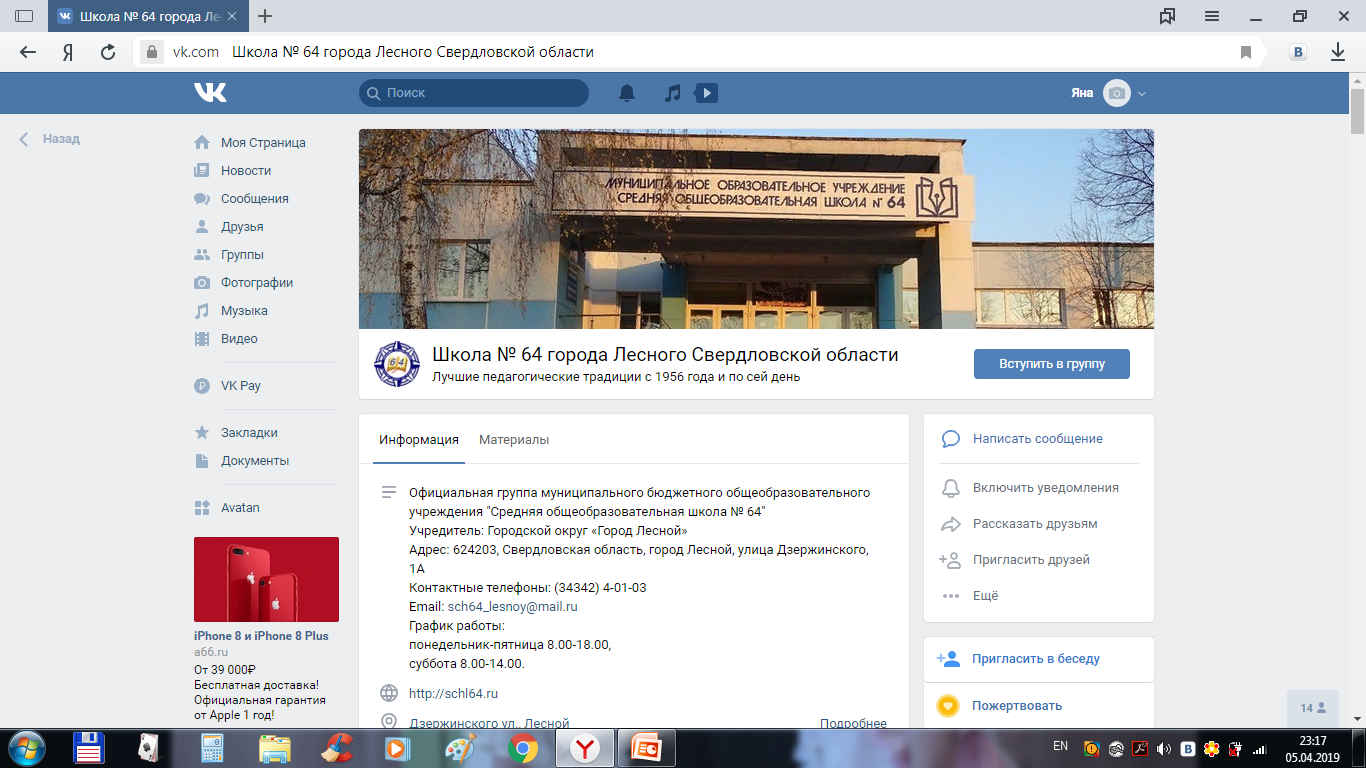